VA-ANLEGG
MØRVIKA HYTTEFELT
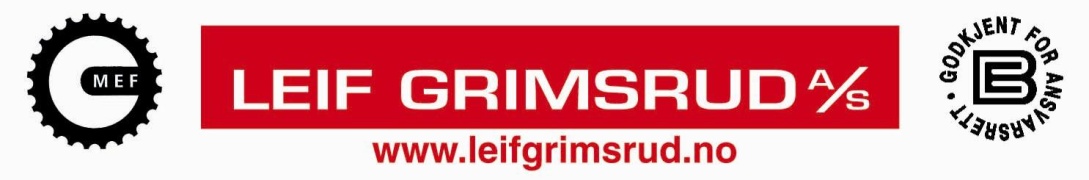 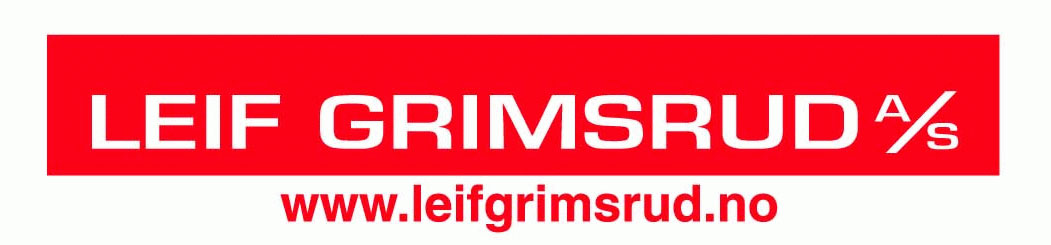 120 ANSATTE
HOVEDKONTOR I HALDEN OG AVD KONTOR I VESTBY. ØSTFOLD OG FOLLO SOM VIRKEOMRÅDE
OMSETNING CA 300 MILL 
VANN OG AVLØP, SANERING , BOLIG/HYTTEFELT
AVD. KYSTMILJØ, SJØLEDNINGER, BRYGGE,KAI
MASSE FLYTTING, OPPARBEIDELSE AV NÆRINGSTOMTER
GRUNN OG UTOMHUSARBEIDER FOR BYGG
REFERANSER, UTFØRTE HYTTEPROSJEKTER
GRIMSØYA VEST, SARPSBORG ,CA 160 HYTTER
GRIMSØYA ØST , SARPSBORG , CA 50 HYTTE
GRIMSØYA NORD, SARPSBORG, CA 25 HYTTER
HØYSAND, SARPSBORG, CA 50 HYTTER
HELLE OG GROTTEN , SARPSBORG, CA 50 HYTTER
GRESSDAL, SARPSBORG, 11 HYTTER
TANGE, SARPSBORG ,35 HYTTER
LEIUM HYTTEFELT, FROGN,50 HYTTER
HYTTEPROSJEKTER PR. IDAG
NORDRE EKEBERG, FROGN , 100 HYTTER, Prosjektert ferdig , utføres vinter 2013/14
HÅKEVIKA, HALDEN , 70 HYTTER, Prosjektert ferdig, skal utføres høst/vinter 2013/2014.
MØRVIKA, HALDEN, 92 HYTTER, Prosjektert ferdig, skal utføres høst/vinter 2013/2014.
MØRVIKA HYTTEFELT
Sjøtrase
VA-traseer på land
VA-traseer på land
FELLES PUMPESTASJONER
FELLES AVLØPSSTASJON
Tank tillverkad av korrosionsfri,
galsfiberarmerad polyester.
• Tanken har en diameter av 1,2 m och
totalhöjden är 2,6 m. Den kan både
förlängas och förkortas efter behov.
• Tankens botten är formad så att den
tillsammans med pumparna hålls fri från
sediment.
• Tanken är försedd med en skiljevägg
med breddning mellan halvorna. Varje
halva fungerar alltså som en oberoende
pumpstation. Inkommande spillvatten leds
över skiljeväggen och fördelas jämt mellan
halvorna.
• Utlopp, R40 invändig gänga.
• Pumparna fungerar individuellt per
sektion.
• Pumpen är av förträngningstyp och har
visat sig överlägsen vid sammankoppling
av flera pumpar i system.
• Pumpen är vardera en 230V 1-fas motor
på ca 1kW vilket ger den absolut lägsta
installationskostnaden.
• Pumpen är konstruerad så att hydraulikresp.
automatikdelen snabbt kan
demonteras för reparation med enkla
verktyg.
• Nivåerna, start-, stopp och alarm, känns
av med hjälp av pressostater, dvs. inga
krånglande vippor.
• Vid alarmnivån ges en signal som kan
kopplas till valfri indikator som ex.vis,
lampa, summer eller GSM-sändare
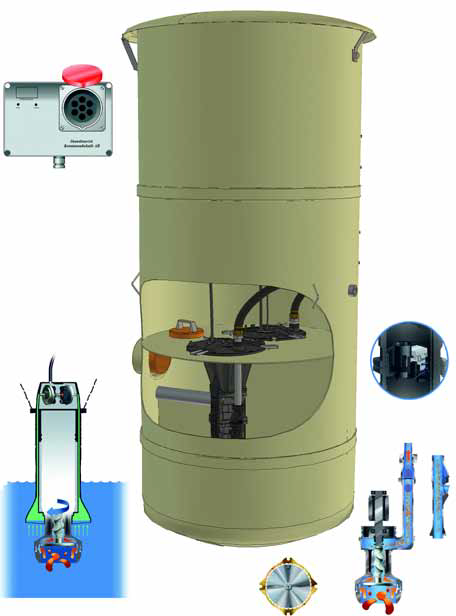 FELLES TRYKKFORSTERKER VANN
Hytter over kote 50 moh må ha trykkforsterkning på vann forsyning.
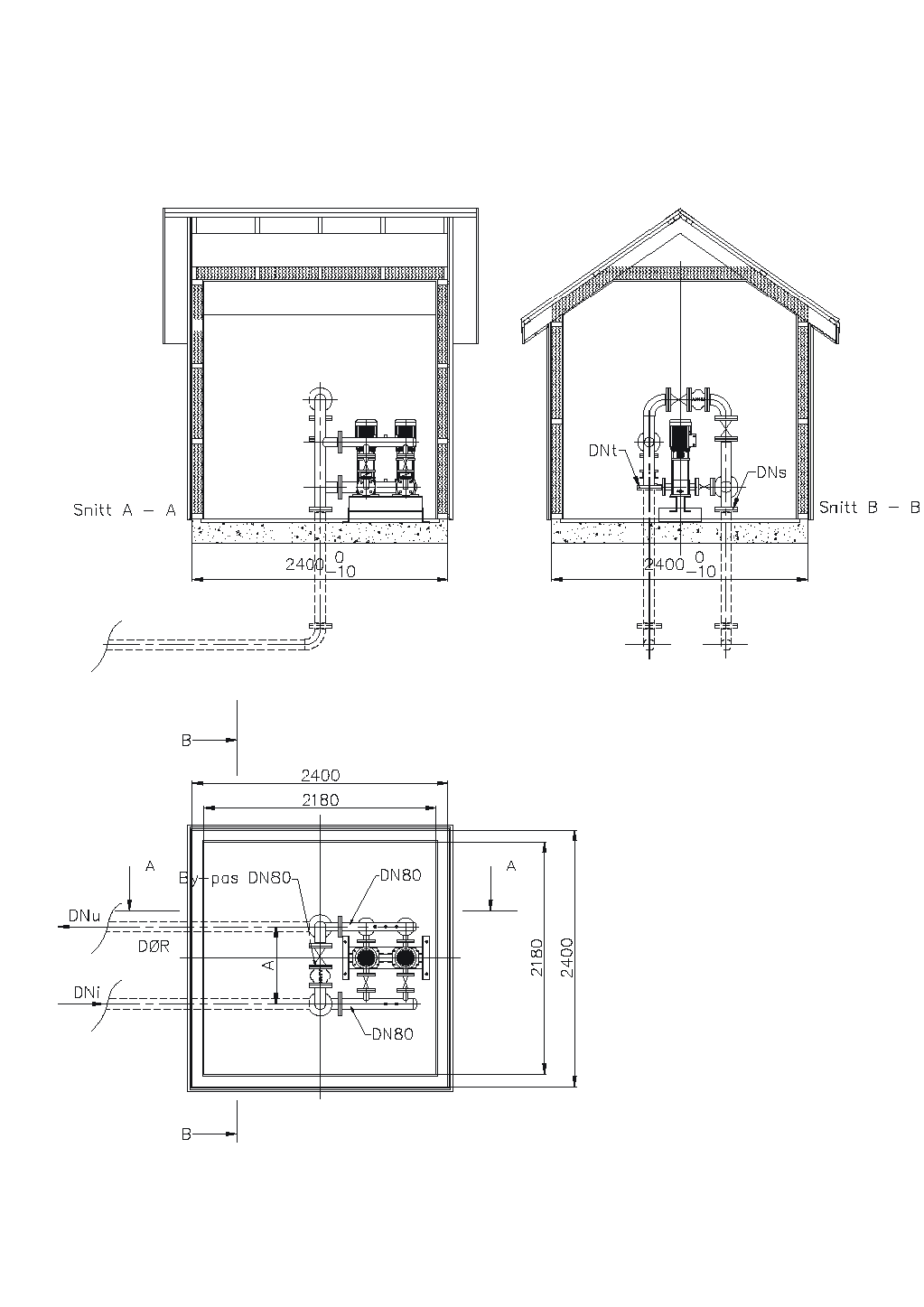 HYTTE PUMPER
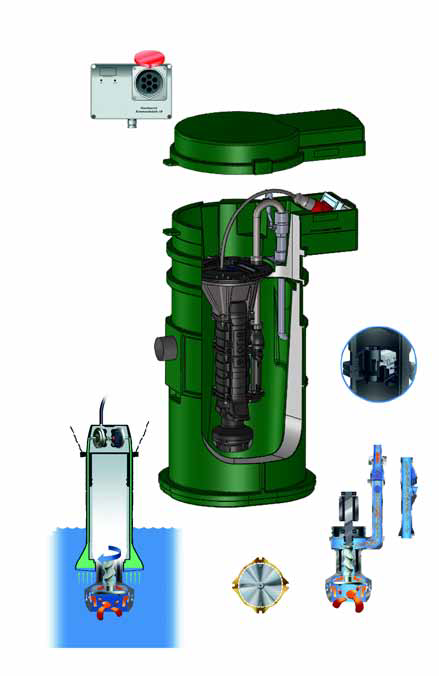 Kvernpumper utvendig
LPS 2000EIV Skandinavisk kommunalteknikk
HYTTEPUMPER
Kvernpumper innvendig montering
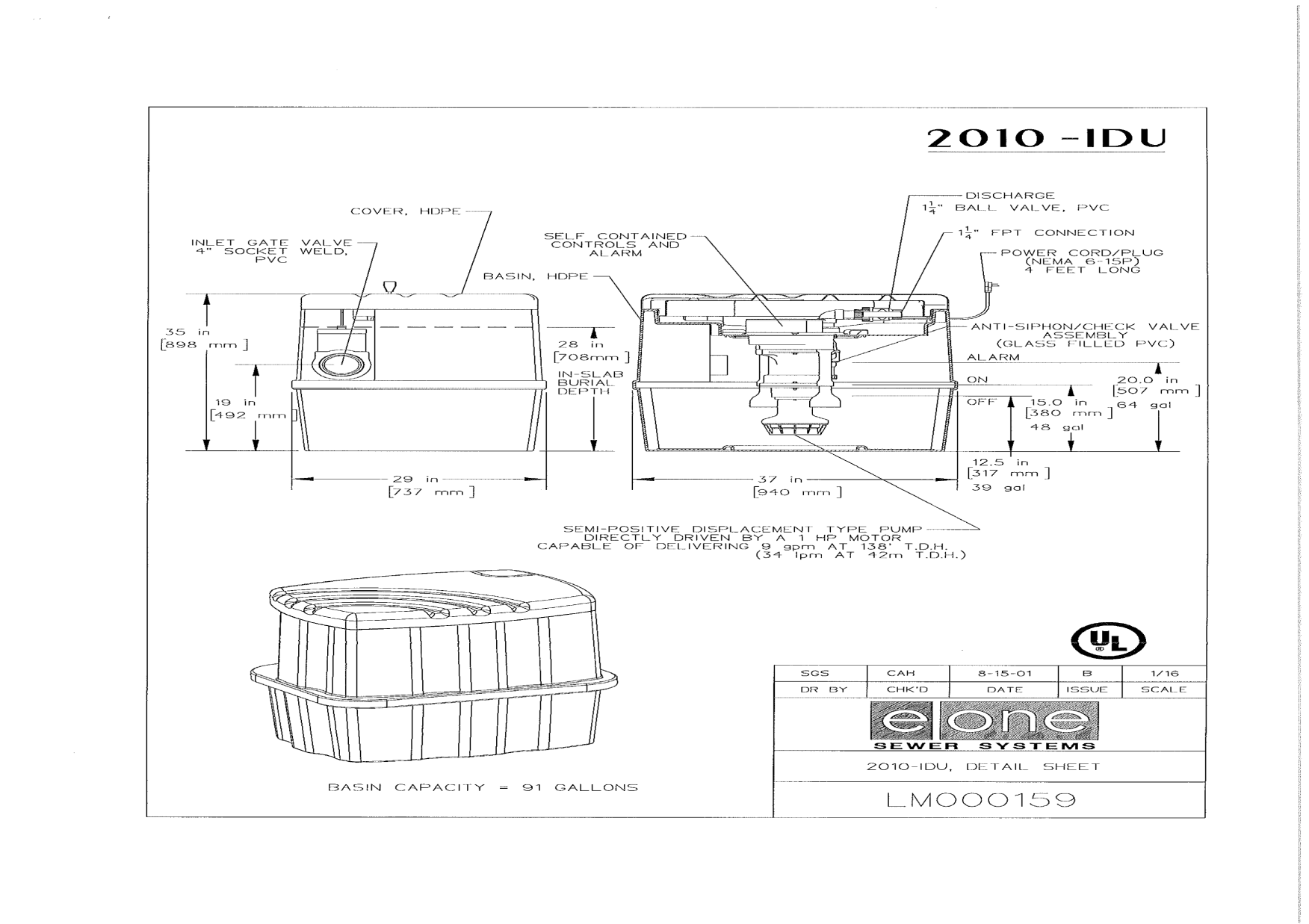 RØRMATERIELL
HOVEDLEDNINGER
Ø50-ø110 Pe Vannledninger
Ø110-Ø160 PVC SN8 Avløpsrør (selvfall)
Ø50-Ø63 Pe  med varmekabel Avløpsrør ( pumpe)
STIKKLEDNINGER
Ø32/60 Pe med varmekabel, vann
Ø110/160 PVC m/isolasjon avløpsrør ( selvfall)
Ø40/50 Pe med varmekabel avløsprør ( pumpe)
GRENSESNITT
Entreprenør/hytteeier
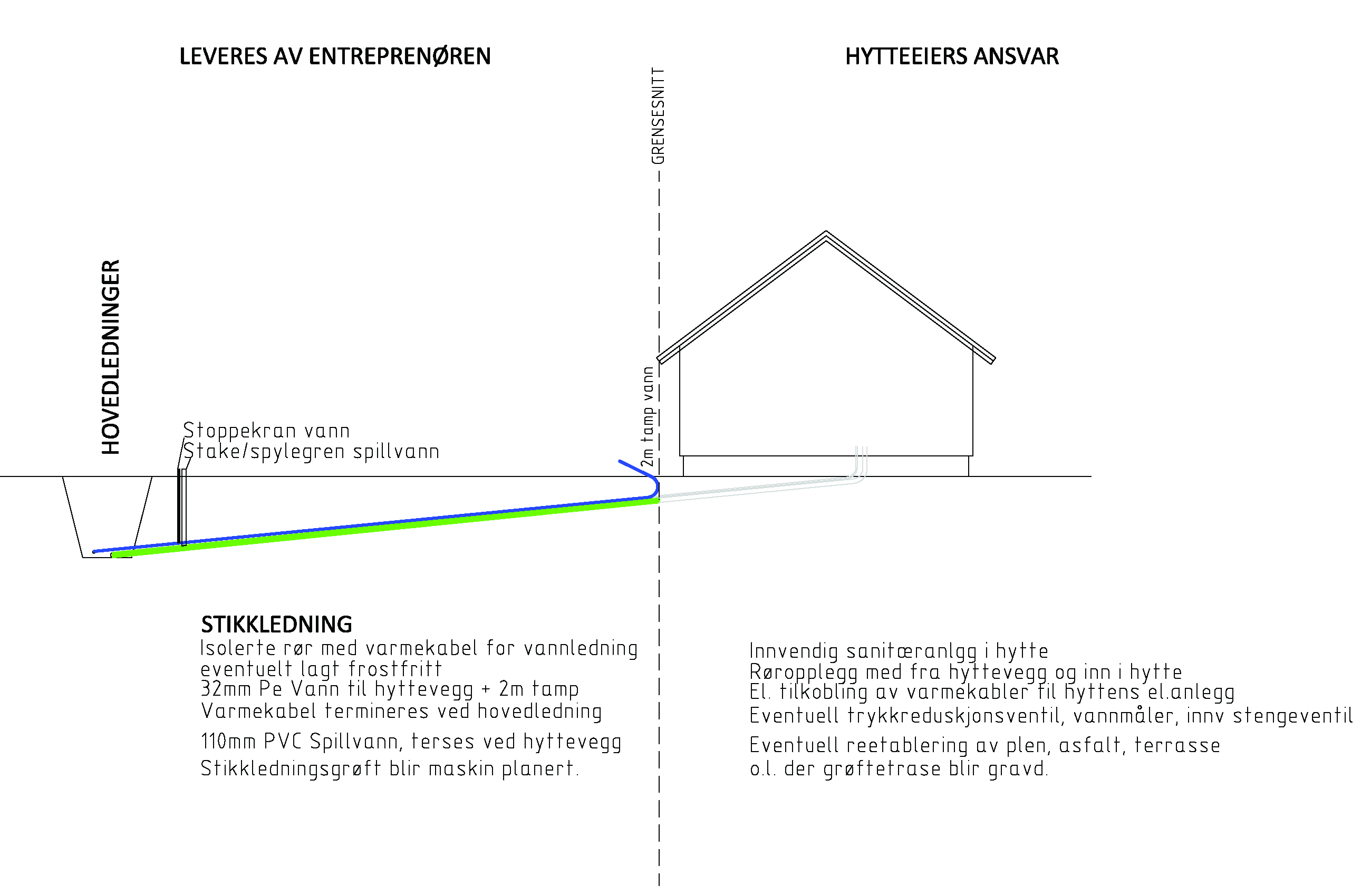